Муниципальное бюджетное дошкольное образовательное
учреждение детский сад № 5 «Снежинка»
Опыт организации инклюзивного образования в ДОУв условиях компенсирующей группы для детей с нарушением зрения
Составитель:
Учитель-дефектолог: Миренкова Н.А.
«Необходимо создать такую систему обучения, которой удалось бы органично увязать специальное         обучение с обучением детей, имеющих нормальное развитие»                                    Л.С. Выготский
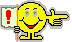 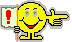 Основная цель:
Построение инклюзивной  среды,
 способствующей  максимальному  удовлетворению особых потребностей в развитии и воспитании детей с ОВЗ /нарушением зрения/, их социальной адаптации и интеграции в общество, посредством включения детей с ОВЗ в среду нормально развивающих сверстников.
Принципы построения инклюзивного пространства
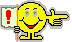 толерантного отношения  /уважения, терпимости/ к личности ребёнка/
 индивидуального подхода;
 поддержки самостоятельной активности ребёнка ;
 социального взаимодействия;
 междисциплинарного подхода;
 вариативности в организации воспитания и обучения; 
 партнёрского взаимодействия с семьёй;
 динамического развития образовательной модели детского сада.
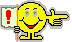 Условия построения инклюзивного пространства:
создание материально-технического обеспечения, адаптивной среды для воспитания и обучения детей с ОВЗ;
 кадровое обеспечение и создание условий для   
   повышения профессионального уровня педагогов;
 осуществление преемственности  в работе  всех педагогов и осуществления взаимодействия с семьями  воспитанников; 
 внедрение инновационных форм взаимодействия.
В ортоптическом кабинете…
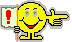 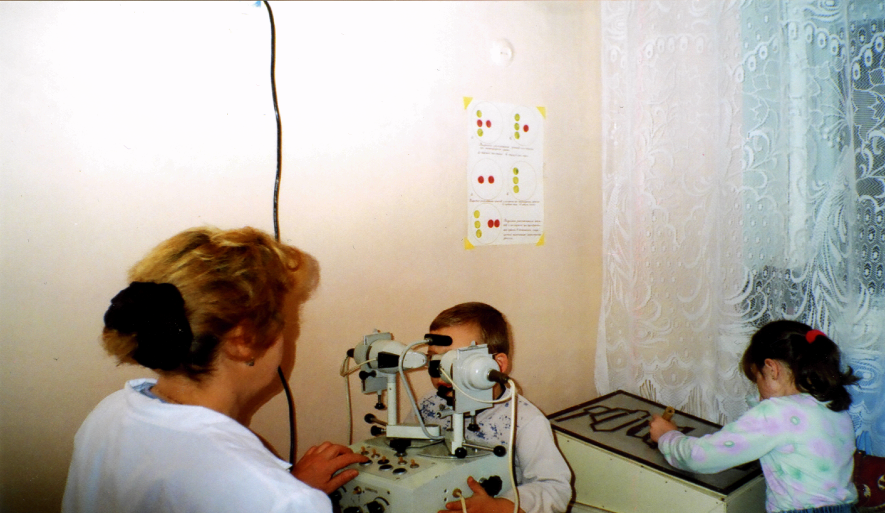 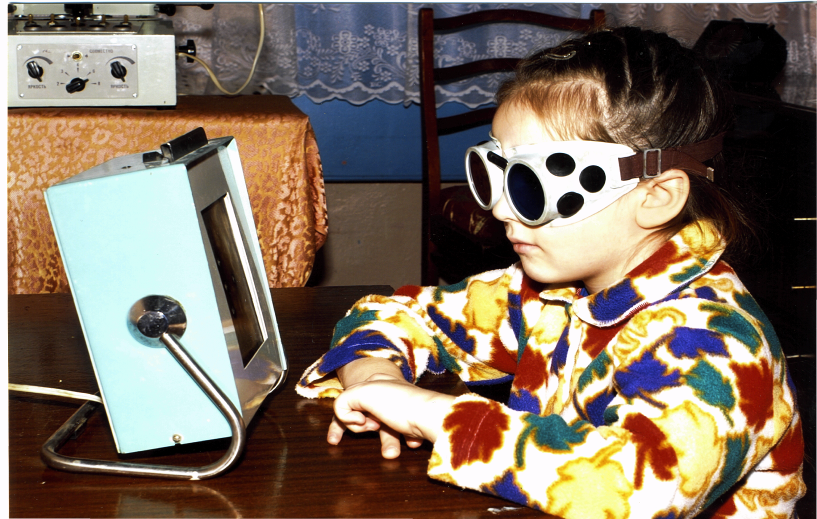 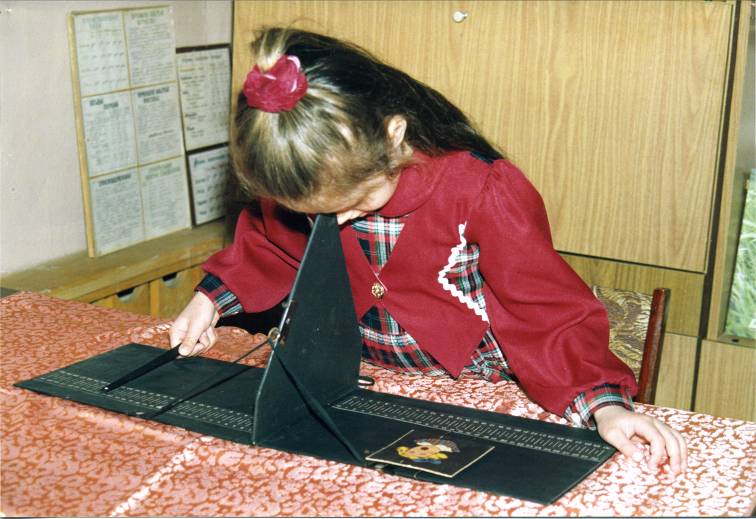 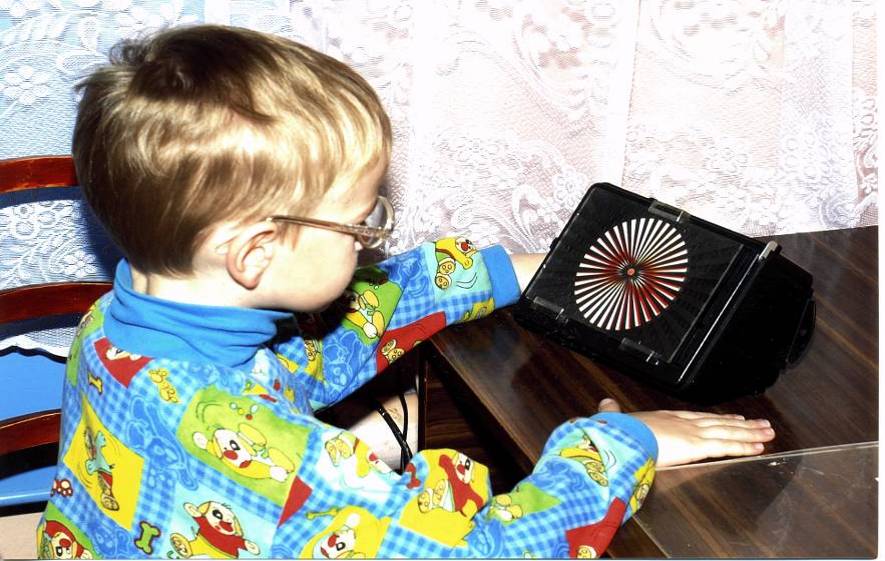 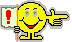 В дефектологическом кабинете…
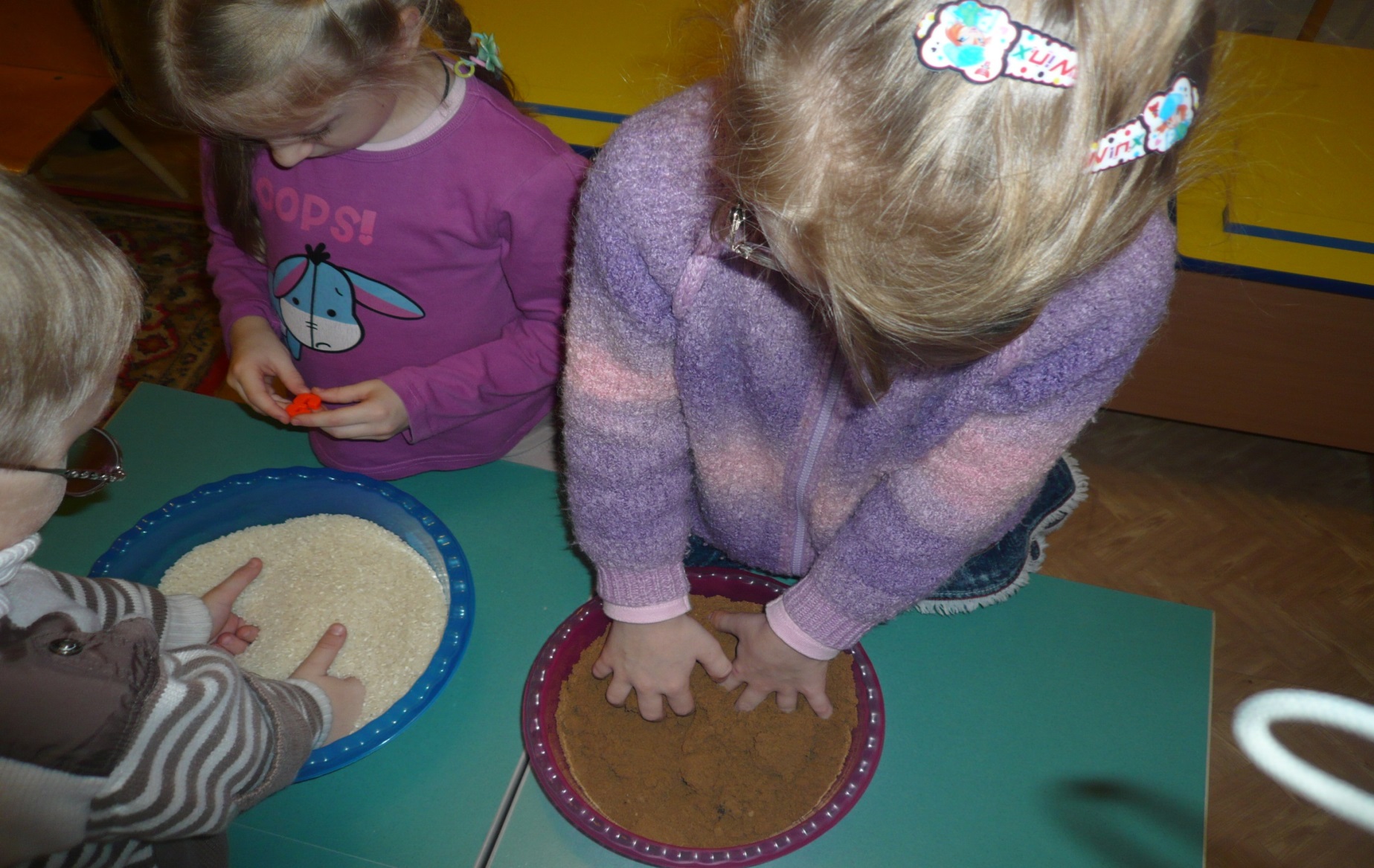 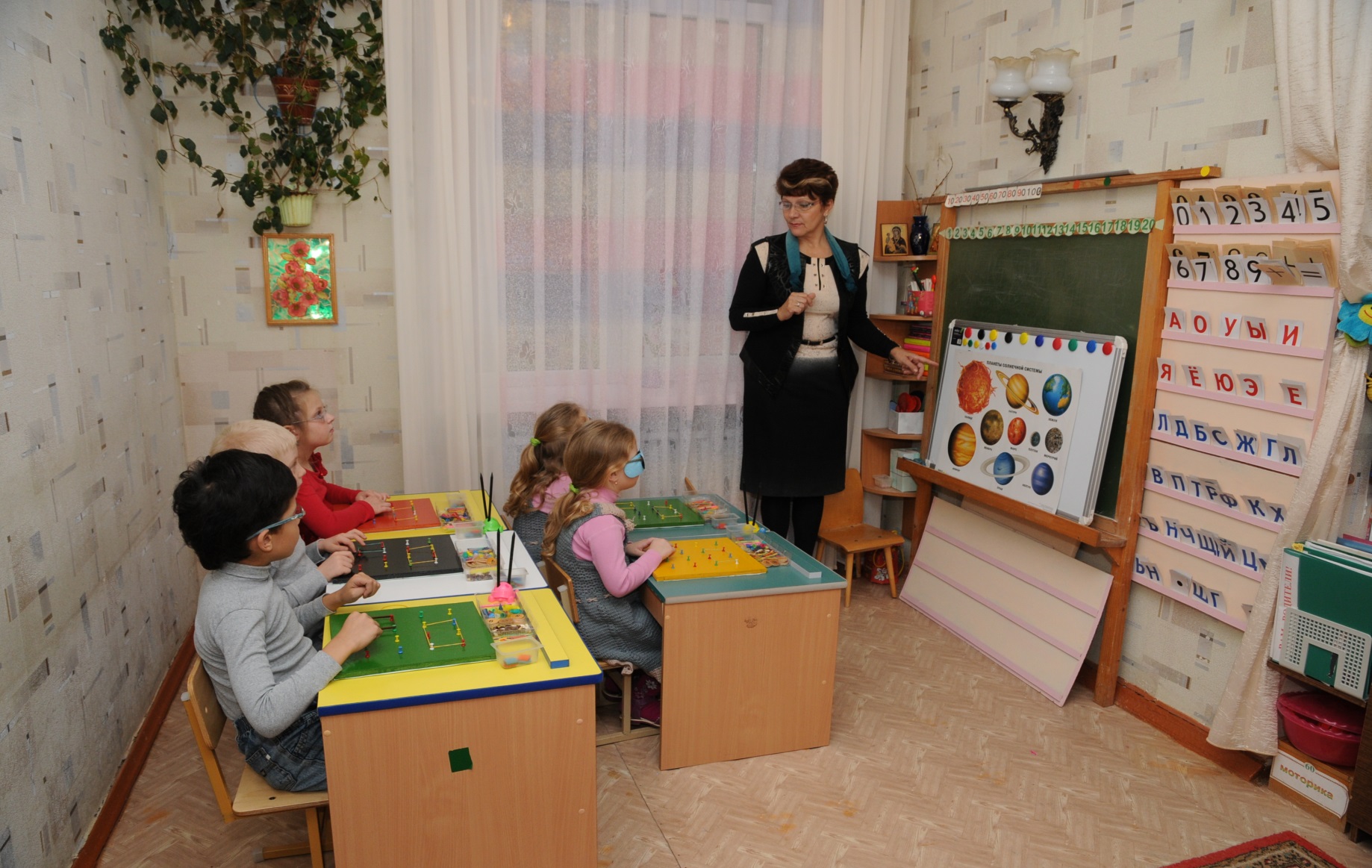 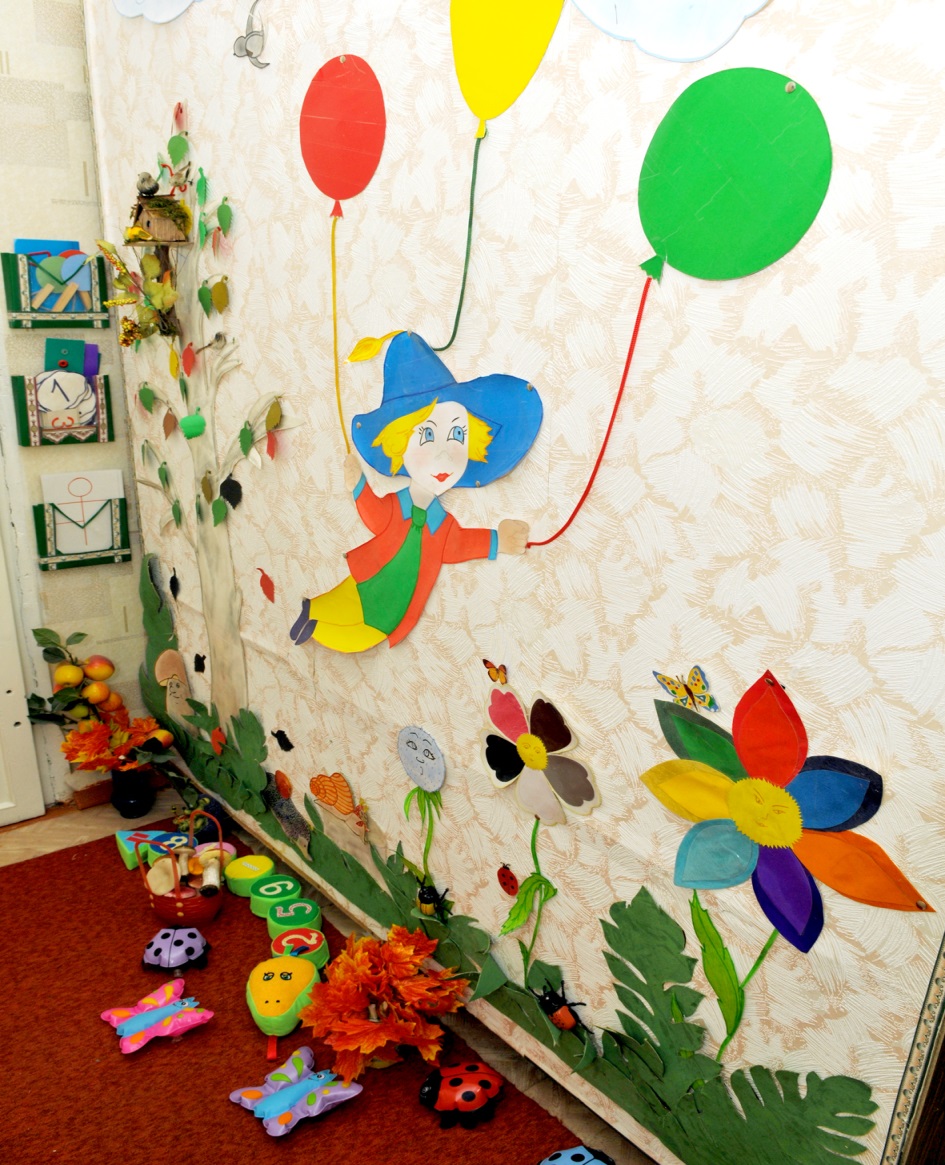 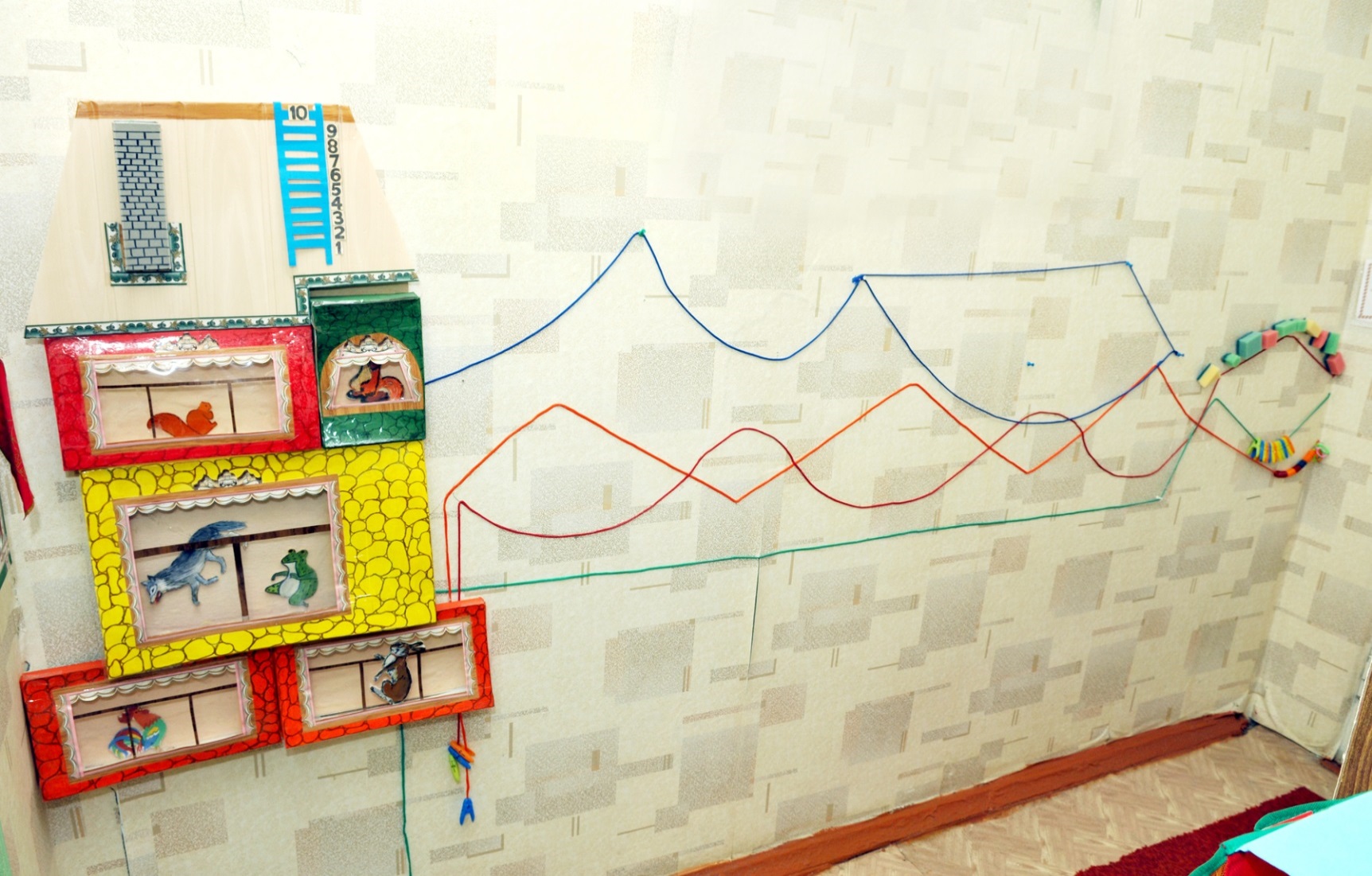 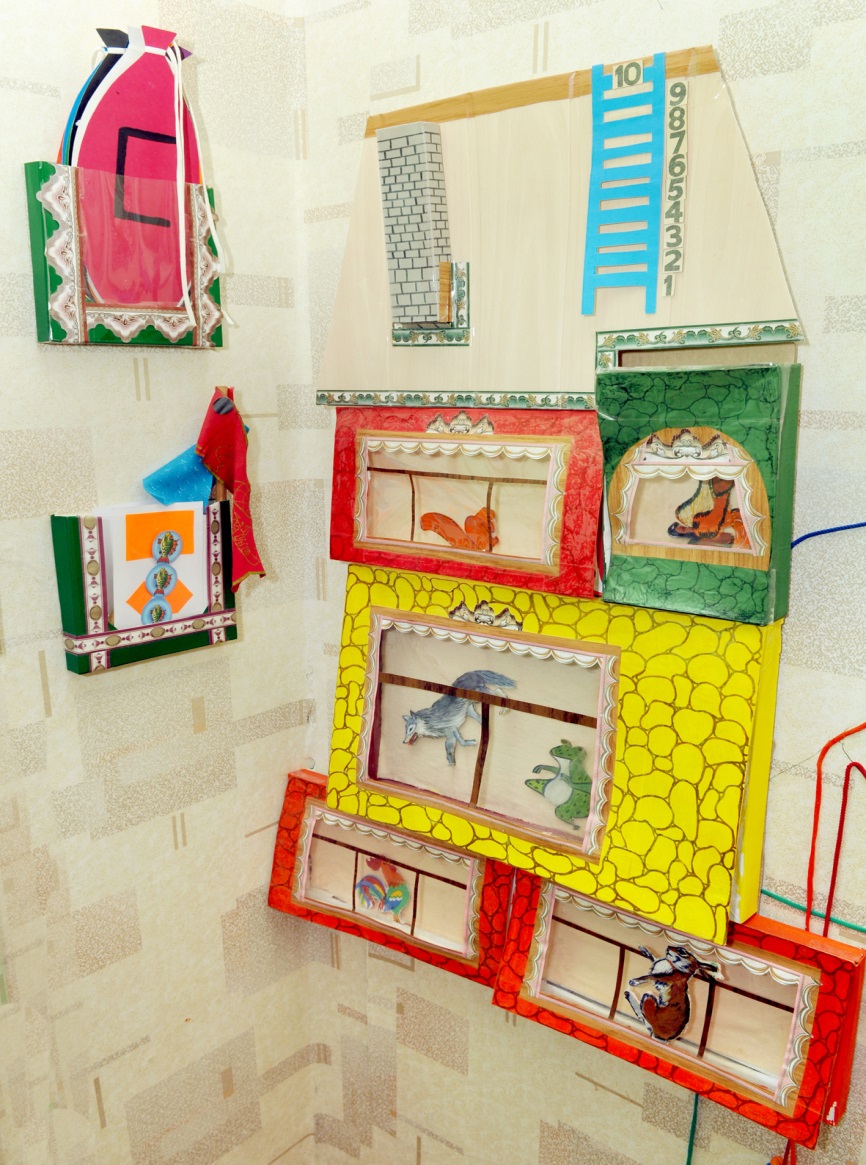 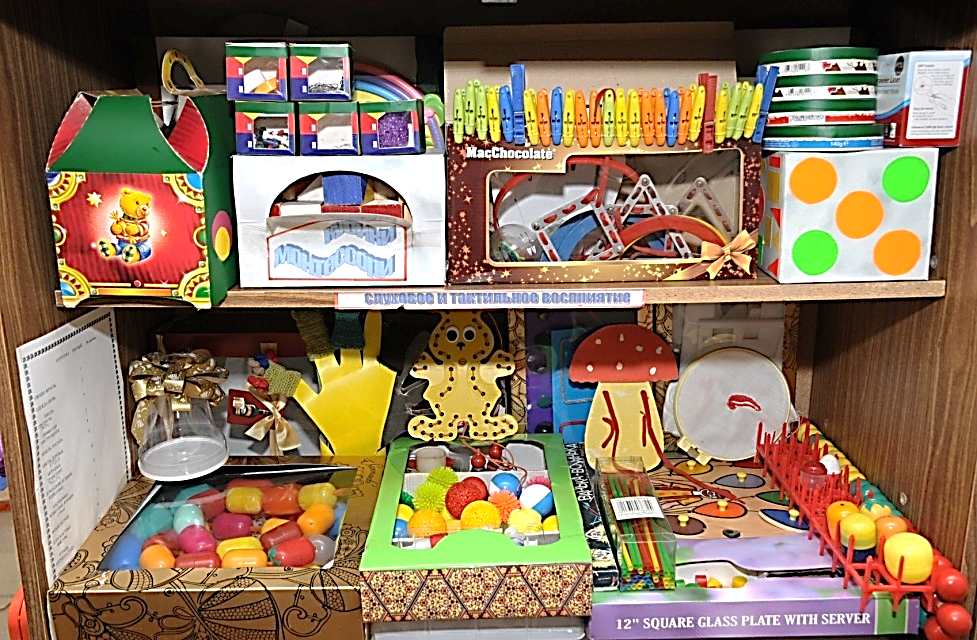 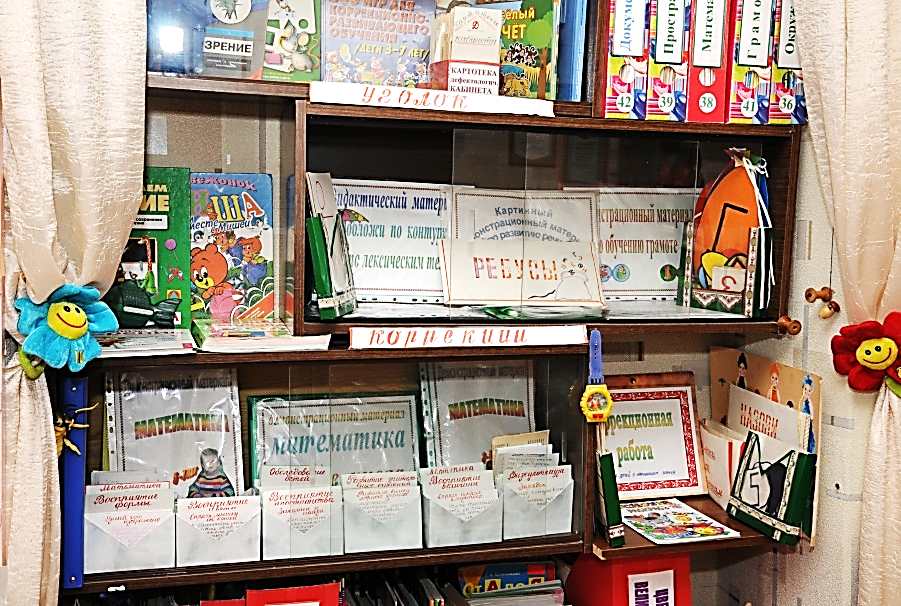 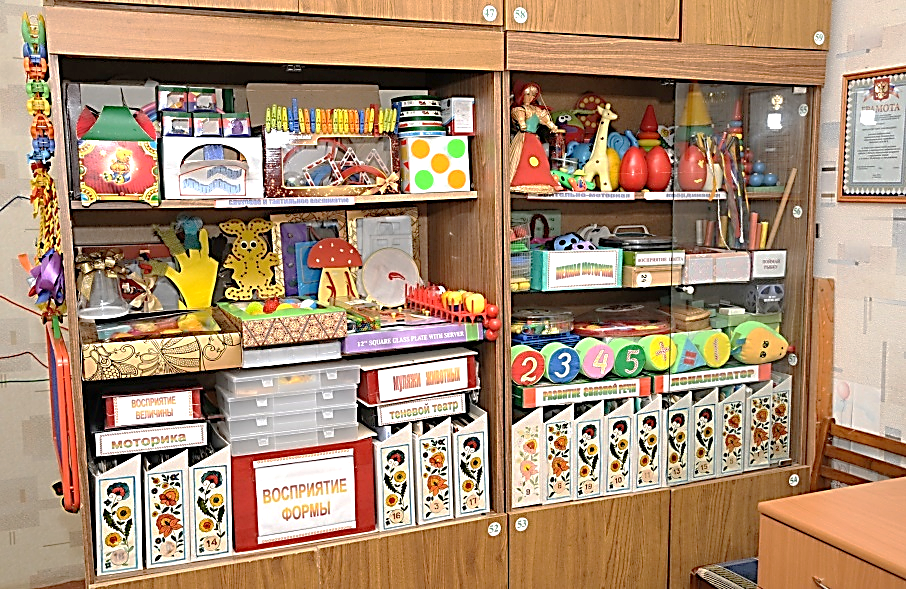 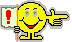 В спецгруппе…
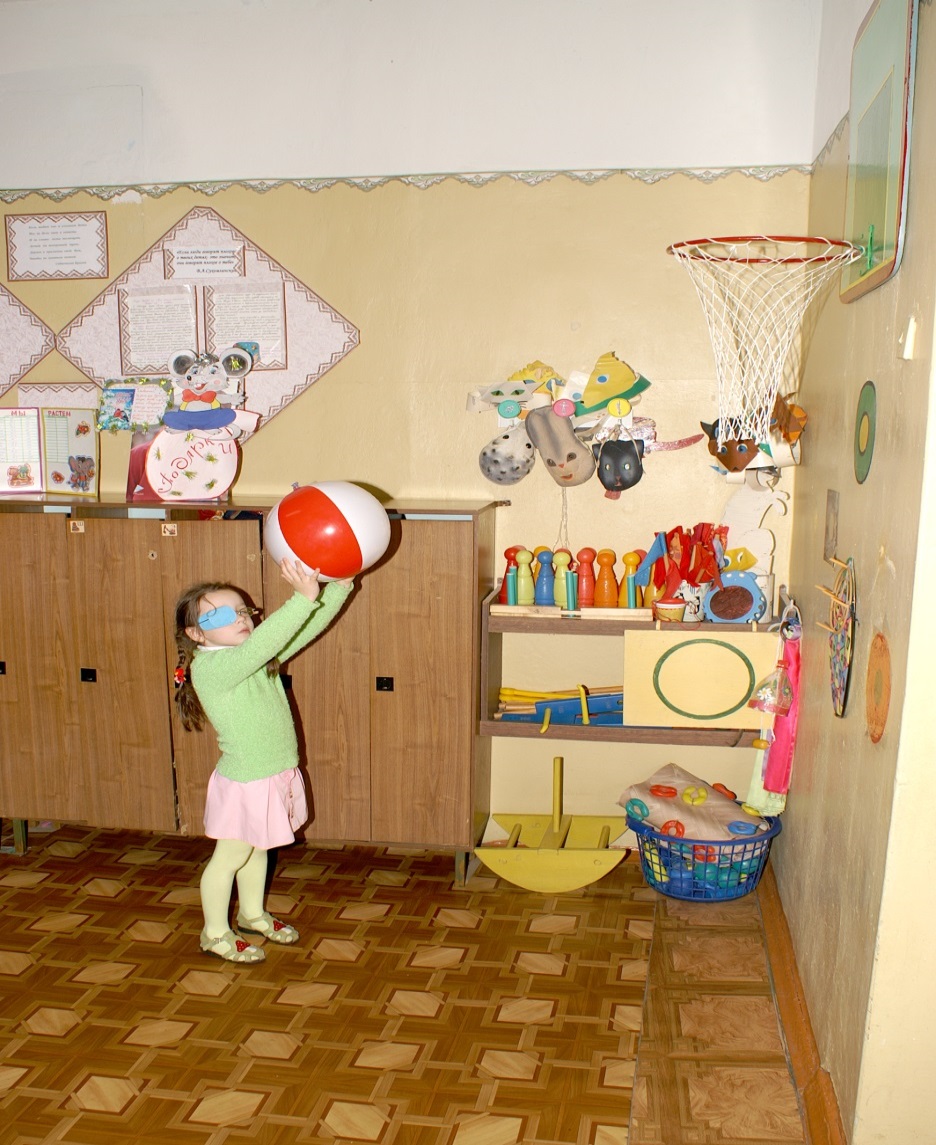 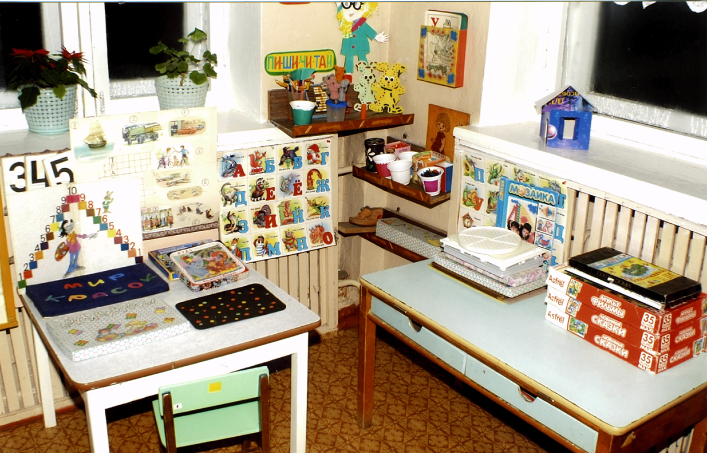 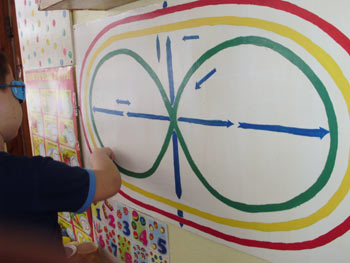 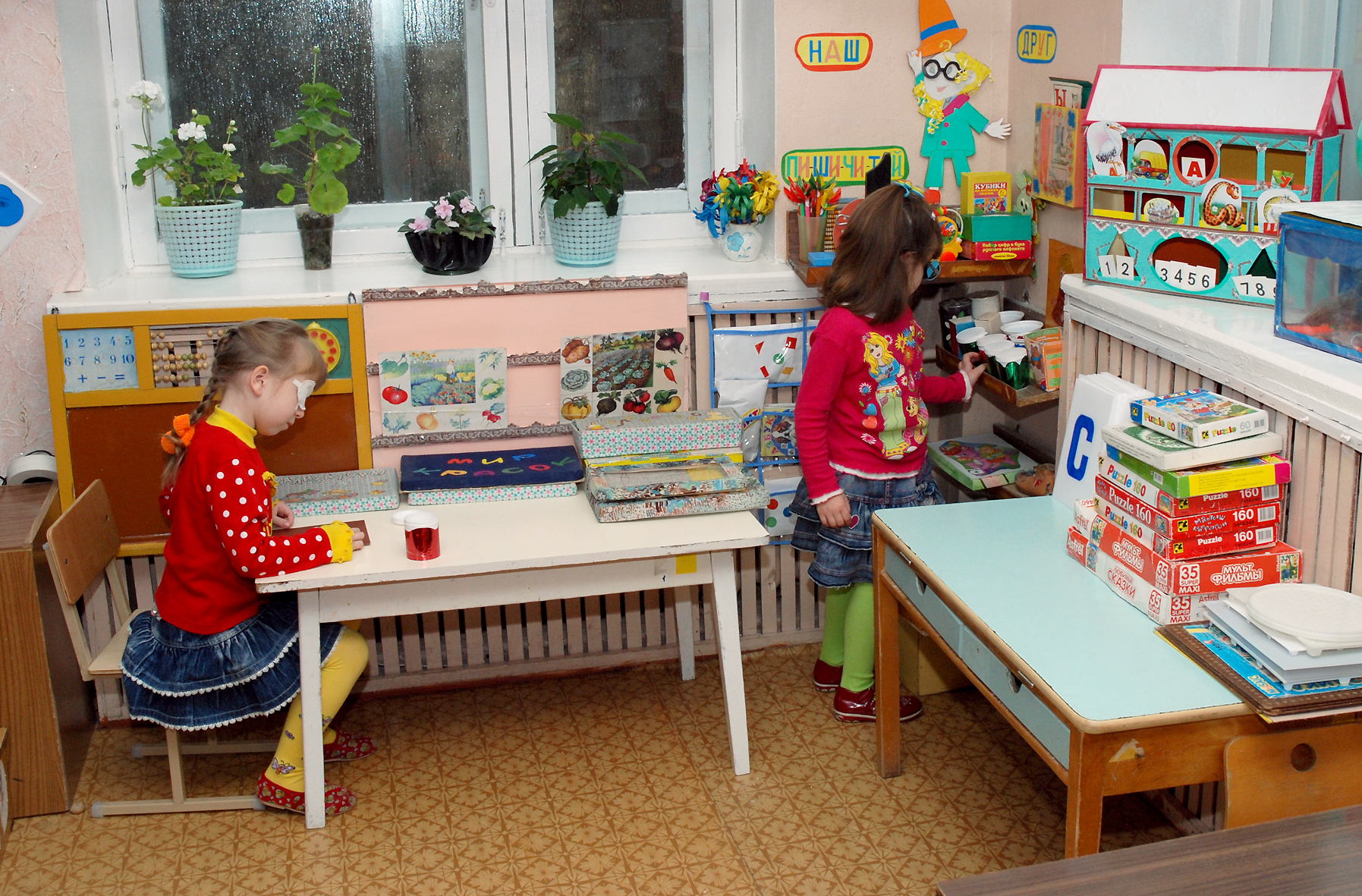 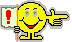 Мы вместе…                          Мы рядом…
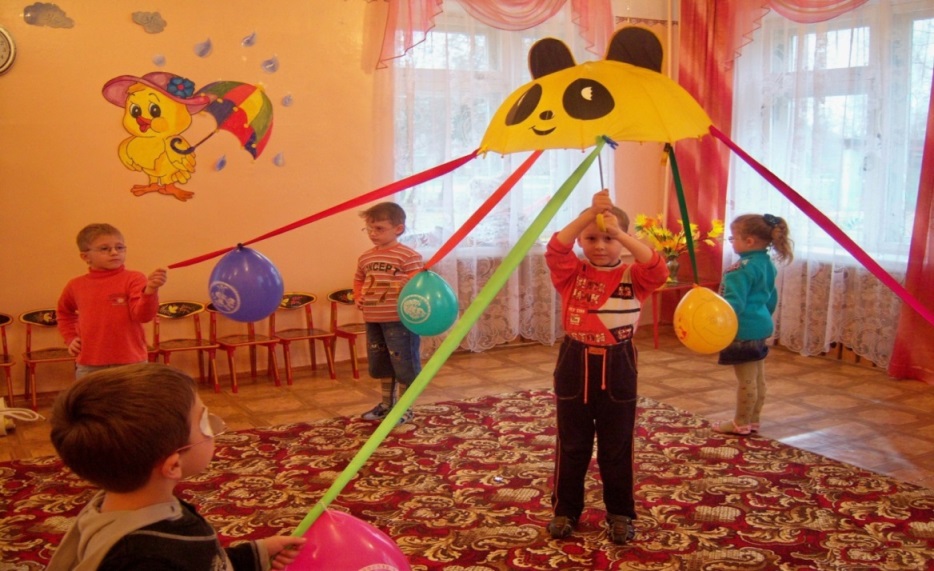 Мы на развлечении
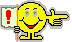 Мы вместе…                          Мы рядом…
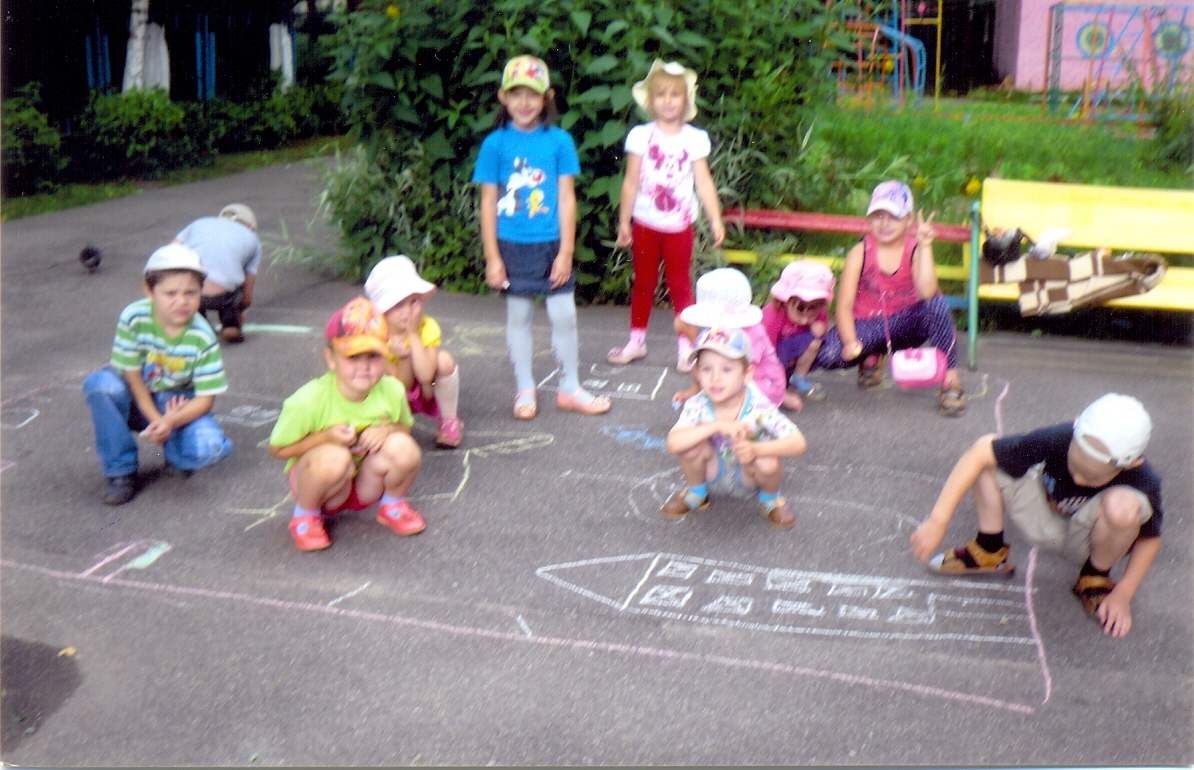 Конкурс детского рисунка
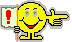 Мы на стадионе…
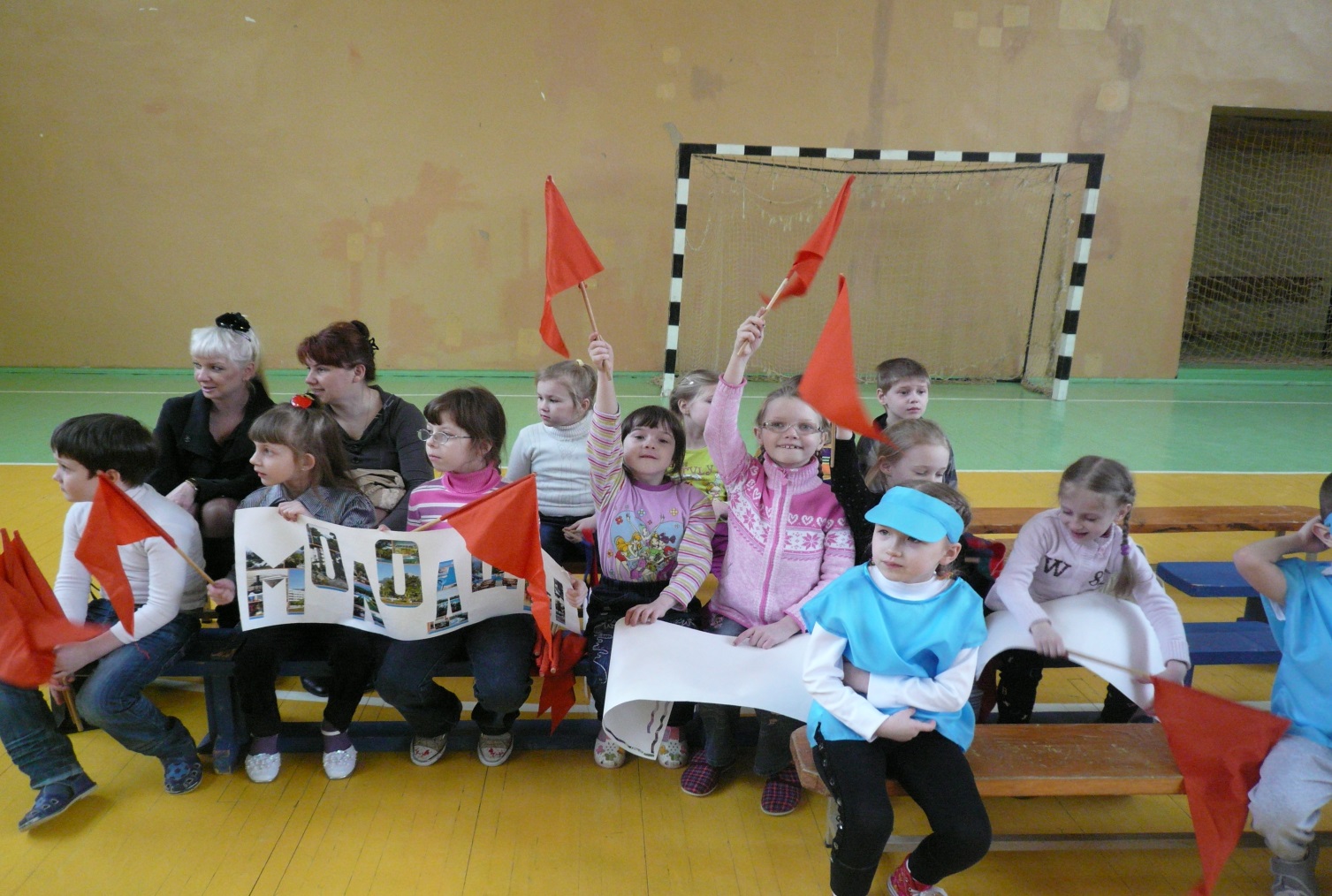 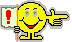 Мы в спортзале…
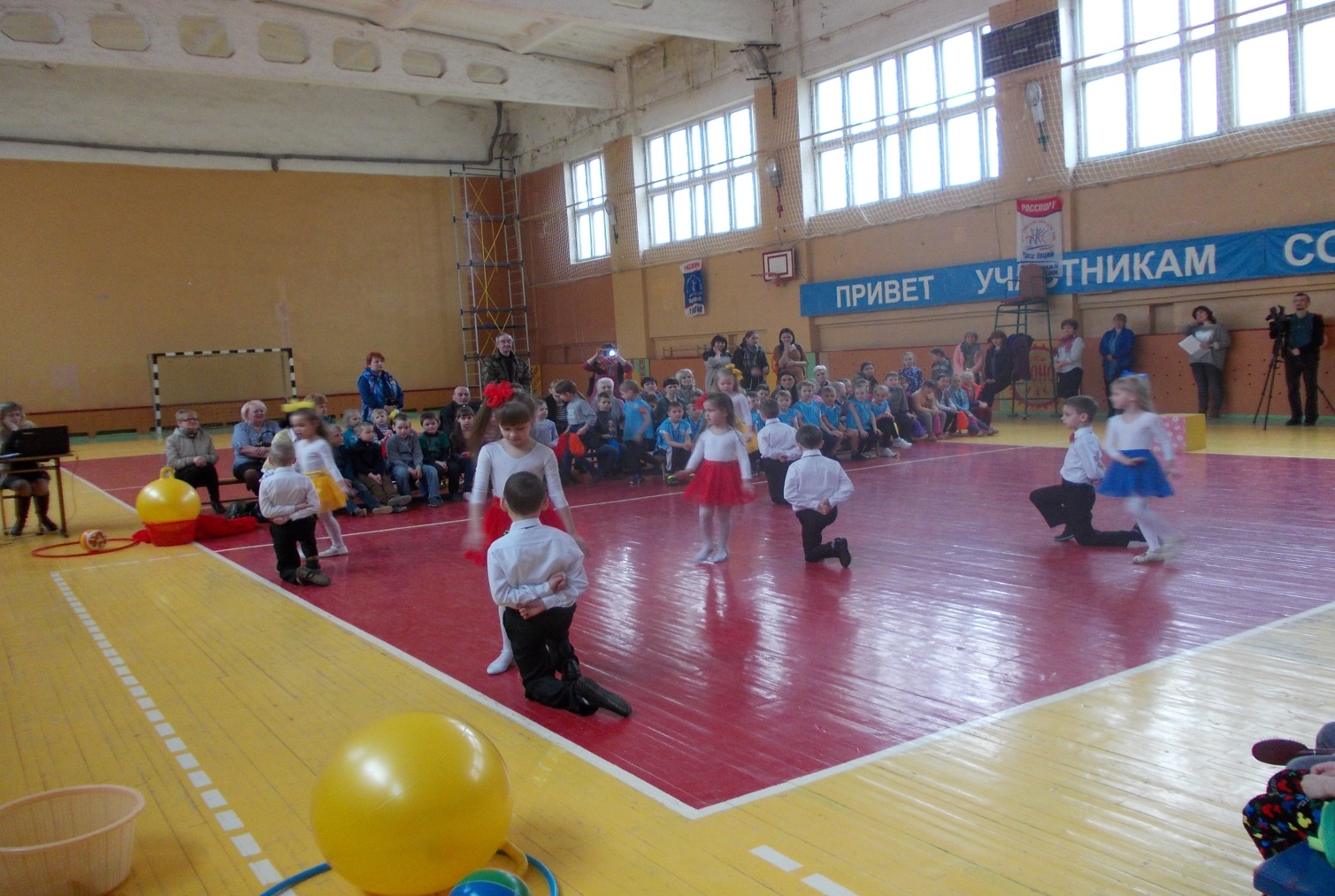 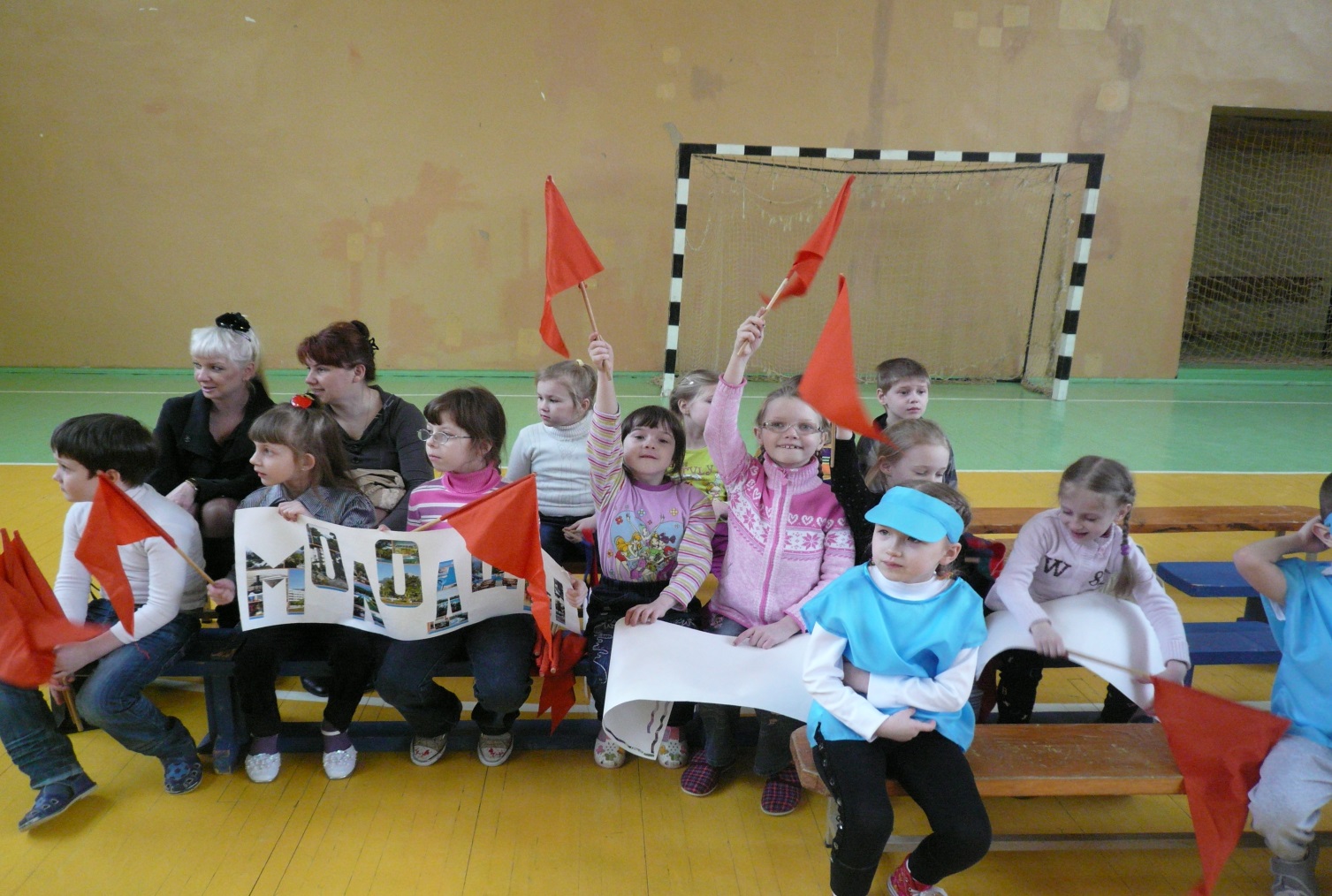 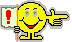 Мы в школе…
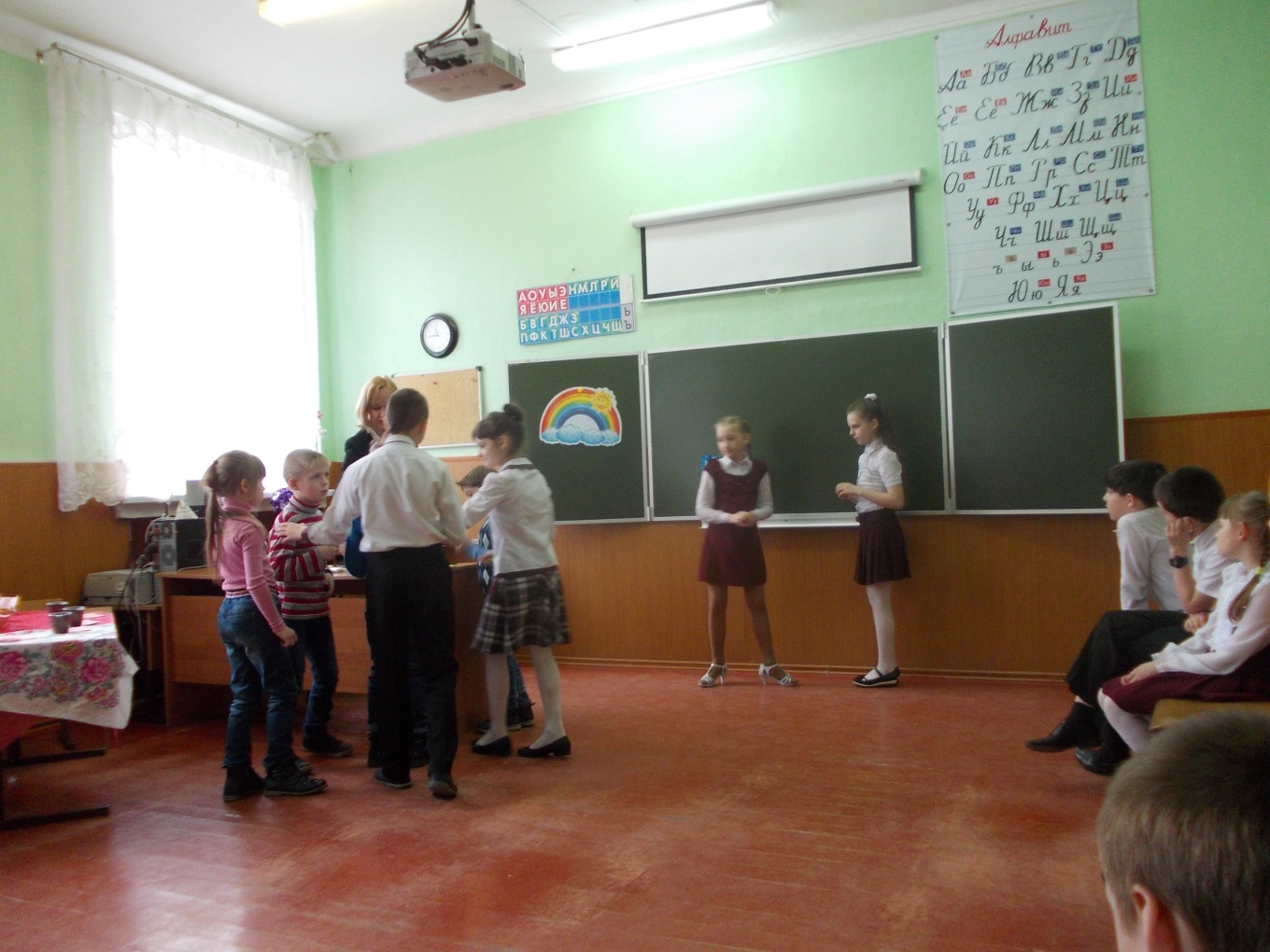 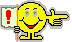 Построение инклюзивного процесса включает:
диагностику индивидуальных особенностей  
    развития детей с нарушением зрения;
 составление  АОП для обучения детей;
 психолого-медико-педагогическое сопровождение
    образовательного процесса; составление  ИОМ на   
    каждого ребёнка;
 организацию совместной жизнедеятельности детей в условиях ДОУ и интеграции детей в общество. 
 установление партнёрского взаимодействия с семьями воспитанников.
Схема взаимодействия  в работе…
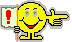 Врач-офтальмолог
Учитель-дефектолог
Воспитатели
Муз.руководитель
Инструктор по ФИЗО
СЕМЬЯ
Учитель-логопед
РЕБЕНОК
Педагог-психолог
Результаты инклюзивной практики
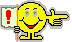 Дети:
все дети включены в образовательную деятельность в соответствии с их возможностями и потребностями;
показывают положительную динамику в развитии;
высокий уровень адаптации детей  с нарушениями зрения в детском саду и  социуме: дети с желанием посещают дошкольное учреждение,  с хорошими навыками самообслуживания; способны к сотрудничеству с другими детьми и взрослыми.
Результаты инклюзивной практики
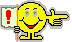 Родители детей:
понимают, как перспективу развития своего ребёнка, так и актуальные задачи и ответственность, стоящие перед ними в процессе включения ребёнка в образовательную среду;
 полноценно участвуют в процессе обучения и развития своих детей;
 активно взаимодействуют  с воспитателями и специалистами психолого-педагогического сопровождения.
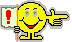 Результаты инклюзивнойпрактики
Педагогический коллектив
успешно реализует инклюзивную практику, используя профессиональный опыт, инновационные подходы к обучению; 
принимает участие в разработке и реализации АОП, индивидуальных образовательных маршрутов и программ;
занимает активную позицию сотрудничества по отношению к семье «особого ребёнка»; 
эффективно взаимодействует между собой в работе;
имеет положительную мотивацию в своей профессиональной деятельности.
Л.С. Выготский
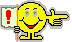 «Вероятно, человечество победит раньше или позже и слепоту, и глухоту, и слабоумие, но гораздо раньше победит их социально и педагогически, чем медицински и биологически. Одним из средств этой победы и является инклюзия».
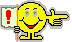 Спасибо за внимание!